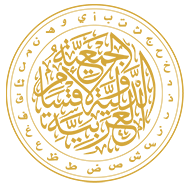 الجمعية الدولية لأقسام الللغة العربية
المؤتمر الدولي للبحث العلمي
المكتبات الرقمية ودورها والتحديات التي تواجه البحوث الأدبية
22 2ــ 4 سبتمبر 2021م
الدراسة بعنوان
التحديات التي تواجه البحوث الأدبية في عصر التقنيات
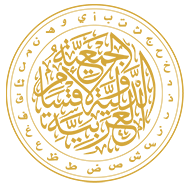 الجمعية الدولية لأقسام اللغة العربية
المؤتمر الدولي للبحث العلمي
الآداب والعلوم الإنسانية
التحديات التي تواجه البحوث الأدبية   في عصر التقنيات
تقديم     
أ . د
سعاد سيد محجوب
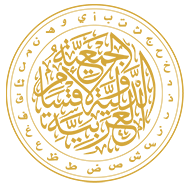 بسم الله الرحمن الرحيم
ولا حول ولاقوة إلا بالله العلي العظيم
وأصلي وأسلم على سيدنا محمدوآله وصحبه
الحمد لله الذي بفضله تمكنا من توظيف المحن وتحويلها إلى منح عظيمة، وهيأ لنا أسباب التقنيات حتى نتمكن هذه اللقاءات  العلمية المتميزة رغم التحديات الجسام 
جزيل الشكر موصول لسعادة الأستاذ الدكتور  علي عبد القادر 
وتمتد أيادي شكري لتصافح كل الثلة الطيبة الذين جادوا بعصارة أفكارهم ليخرج هذا الملتقى العلمي بهذه الكيفية الجميلة من تنسيق وترتيب؛ رغم التحديات الراهنة وأسأل الله تعالى أن تكون عما قريب من الذكريات 
وأسمحوا لي أن أرحب بجميع زملائي من الباحثين والباحثات، بكل مقاماتهم السامية وألقابهم العلمية التي هم أهل لها.
الجمعية الدولية لأقسام اللغة العربية
المؤتمر الدولي للبحث العلمي

الآداب والعلوم الإنسانية
التحديات التي تواجه البحوث الأدبية   في عصر التقنيات
بتقدمها     
أ . د
        سعاد سيد محجوب
   أستاذ زائر جامعة الفجيرة
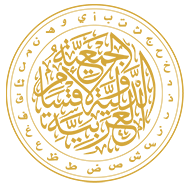 أهمية الدراسة
الجمعية الدولية لأقسام اللغة العربية
المؤتمر الدولي للبحث العلمي

الآداب والعلوم الإنسانية
التحديات التي تواجه البحوث الأدبية   في عصر التقنيات
مع التقدم العلمي والتقني تزداد الحاجة إلى البحوث العلمية في شتى الحقول، ومن هذه الحقول الأدب لنفاسته وأهميته؛ كذلك لأنه يرفد المجتمع بالتراث الأدبي؛ وهو مصدر من مصادر اللغة العربية  بعد القرآن الكريم والسنة النبوية الشريفة  والسير والأخبار وعلوم الأولين والتاريخ، ومنه يستمد العظة والعبرة.
تقديم 
أ. د
 سعاد سيد محجوب
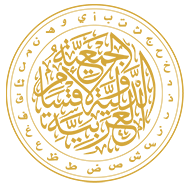 إشكالية الدراسة
الجمعية الدولية لأقسام اللغة العربية
المؤتمر الدولي للبحث العلمي

الآداب والعلوم الإنسانية
طرحت الدراسة العديد من التساؤولات منها: 
ما جدوى البحوث الأدبية؟ 
ما أثر التفجر المعلوماتي في كتابة البحوث الأدبية في الوقت الراهن؟
هل تواجه البحوث الأدبية بعض التحديات أو الصعوبات في عصر التقنيات؟ 
ما هي آليات التغلب على التحديات؟
 كل هذه التساؤولات وغيرها هي موضع البحث والتنقيب.
التحديات التي تواجه البحوث الأدبية   في عصر التقنيات
تقديم 
أ. د
 سعاد سيد محجوب
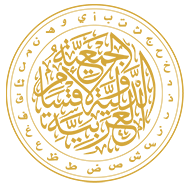 هيكل الدراسة
الجمعية الدولية لأقسام اللغة العربية
المؤتمر الدولي للبحث العلمي

الآداب والعلوم الإنسانية
التحديات التي تواجه البحوث الأدبية   في عصر التقنيات
وقعت الدراسة في مبحثين ومقدمة وخاتمة على النحو الآتي:
المقدمة : ضمت بين دفتيها إشكالبة الدراسة، وأهدافها  ومنهجها الذي ينسجم مع طبيعة الدراسة ويلائمها، فضلا عما  تحتاجه بعض المصطلحات من شرح يصب في صلب الموضوع. 
تناول المبحث الأول أهمية البحوث الأدبية وفائدتها أما المبحث الثاني جاء يحمل عنوان التحديات التي تواجه البحوث الأدبية
تقديم 
أ. د
 سعاد سيد محجوب
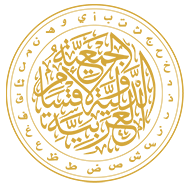 مفهوم البحث العلمي
لقد تباينت التعريفات في ماهية البحث العلمي في ظاهرها؛ لكنها اتفقت وأجمعت على أن البحوث العلمية موضوع من الموضوعات تنتهج التقصي والتفتيش منهجا وأسلوبا لمعالجة القضية المطروحة للنقاش،بطرق علمية وفق منهج مدروس، وبخطوات علمية وعملية، للكشف عن جوانبها المختلفة ثم حل الإشكالية،والغرض استخلاص الحقائق ثم نشرها لتعم الفائدة.
 كذلك يعكس البحث خلاصة الجهد البشري، حتى تتبلور الفكرة وتميط اللثام عن التساؤولات التي طرحتها الدراسة، في شكل نتائج توصيات، ولابد من توضيح الآليات التي اعتمدت عليها الدراسة من منهج ومصادر ومراجع؛ لأنها تشكل المرجعية العلمية للدراسة.
الجمعية الدولية لأقسام اللغة العربية
المؤتمر الدولي للبحث العلمي

الآداب والعلوم الإنسانية
التحديات التي تواجه البحوث الأدبية   في عصر التقنيات
تقديم 
أ. د
 سعاد سيد محجوب
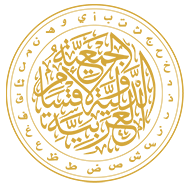 مفهوم البحث
البحث ومضة فكر تحمل في أحشائها أفكارًا جديدة؛ برؤى إيجابية تستشرف فيها المستقبل، وتتحاشى الاجترار أو التكرار قدر المستطاع، وتسعى لتنمية الفكرة وتطويرها لتواكب روح عصرها أو زمانها، وتخضع الفكرة للفحص والتقصي بأسلوب علمي ضابطه الفكر المطلع والعقل السديد، لتشكل هذه الفكرة الصغيرة في حجمها الكبيرة في معناها ومبناها إضافة حقيقة؛ لما سبقها من دارسات، وتعالج القضية المطروحة للنقاش بأسلوب علمي وفق منهج مدروس، ليحقق الغاية المنشودة منه.
الجمعية الدولية لأقسام اللغة العربية
المؤتمر الدولي للبحث العلمي

الآداب والعلوم الإنسانية
التحديات التي تواجه البحوث الأدبية   في عصر التقنيات
تقديم 
أ. د
 سعاد سيد محجوب
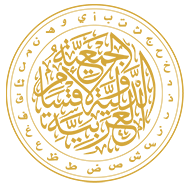 البحوث الأدبية والبحوث التطبيقية
الجمعية الدولية لأقسام اللغة العربية
المؤتمر الدولي للبحث العلمي

لية الآداب والعلوم الإنسانية
البحوث الأدبية جزء لا يتجزأ من البحوث التطبيقية؛ لكنها صبغت بالطابع النظري كغيرها من العلوم الإنسانية الأخرى.
ومهما اختلفت ميادين البحث العلمي؛ فإن الغاية منه تنحصر في واحد من هذه الأمور التي أشار العلماء وهي:
 الاختراع أو الجمع أوتكميل النواقص أو التفصيل أو التهدذيب أو الترتيب أو تعيين مبهم، أو تبيين خطأ.
التحديات التي تواجه البحوث الأدبية   في عصر التقنيات
تقديم 
أ. د
 سعاد سيد محجوب
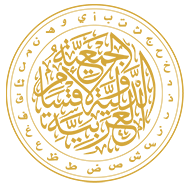 أهمية البحوث الأدبية وفائدتها
البحوث الأدبية من آليات كسب العلوم والمعارف، والتطوير الذاتي ،والسمو بحس الباحث الأدبي وذوقه الفني، 
ومن فوائدها مساعدة الباحث على تطوير مهاراته القديمة وتنميتها، كما تمكنه من اكتساب مهارات جديدة
النصوص الأدبية تحمل في سويداء قلبها خبرات الأمم السابقة وتجاربهم وعصارة ما جادت به قرائحهم. لذا تساعد في توعية المجتمع.
الجمعية الدولية لأقسام اللغة العربية
المؤتمر الدولي للبحث العلمي

الآداب والعلوم الإنسانية
التحديات التي تواجه البحوث الأدبية   في عصر التقنيات
تقديم 
أ. د
 سعاد سيد محجوب
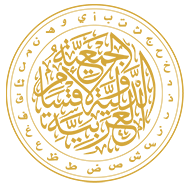 لم يدع الأول للآخر شيئا
لأقسام اللغة الجمعية الدولية العربية
المؤتمر الدولي للبحث العلمي

الآداب والعلوم الإنسانية
وعلى الباحث أن لا ينتهج نهج عنترة في معلقته ويردد هل غادر الباحثون من متردم، لأن كل باحث يستطيع أن يضع بصمته من منظور عصره وثقافته وعلمه وبيئته، وهكذا يكون نتاجه جديدا ومفيدا، وهذا ما ذهب إليه الجاحظ:" كلام كثير جرى على ألسنة الناس وله مضرة شديدة وثمرة مرة، فمن أضر ذلك قولهم ) لم يدع الأول للآخر شي فلو أن علماء كل عصر مذ جرت هذه الكلمة في أسماعهم تركوا الاستنباط لما لم ينته إليهم عمن قبلهم لرأيت  العلم مختلا
التحديات التي تواجه البحوث الأدبية   في عصر التقنيات
تقديم 
أ. د
 سعاد سيد محجوب
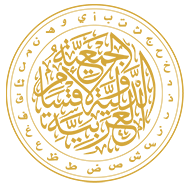 أهمية البحوث الأدبية وفائدتها
الجمعية الدولية لأقسام اللغة العربية
المؤتمر الدولي للبحث العلمي

الآداب والعلوم الإنسانية
البحوث الأدبية من أهم الأولويات في حياة الأمم الواعية التي تتطلع للتطور؛ لذا لابد من الاهتمام بها والالتفات إليها؛ حتى يصبح الاهتمام بها مسؤولية تضامينة بين جميع أفراد المجتمع الرسمي والمدني؛ لأنها تنفض الغبار عن تراث الأمة الأدبي، وتقدمه برؤى متباينة، في قوالب عصرية تناسب متطلبات الحياة.
وتلبي احتياجات المجتمع، وتجعل المشهد الثقافي يموج بالحياة والحركة، ويتم تلاقح الأفكار وانصهارها في بوتقة واحدة وحينئذ يلتقي الماضي التليد بالحاضر الواعد؛ أملا في مستقبل زاهر ، وهكذا تحت مظلة البحوث الأدبية تزدهر الحياة الثقافية والفكرية، ويشهد المجتمع حراكا أدبيا متميزا؛ يؤهله ليحتل مكانة مرموقة بين الأمم المتمدنة والشعوب والمتحضرة.
التحديات التي تواجه البحوث الأدبية   في عصر التقنيات
تقديم 
أ. د
 سعاد سيد محجوب
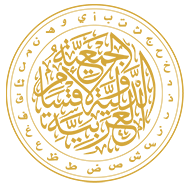 أهمية البحوث الأدبية وفائدتها
البحوث الأدبية تستنهض همم الناشئة للاستفادة من التجارب الإيجابية الماضية. كذلك تعمل على قولبة التجارب الإنسانية المختلفة وصهرها في أوعية لتنسجم وتتلاءم مع روح العصر ومستجداته، مع مراعاة ما يلزم من تجديد وتطوير، ولم يغب عن بالها التوفيق بين القديم والحديث وتحاشي سلبيات القديم وتطوير إيجابياته.
 لذا يمكن استثمار ما تقدمه البحوث الأدبية من نتائج وتوصيات في الحاضر الراهن ، لاستشراف المستقبل ووضع الخطط والبرامج  اللازمة وتوظيفها لما قد يستجد أو يستحدث من قضايا مستقبلية.
الجمعية الدولية لأقسام اللغة العربية
المؤتمر الدولي للبحث العلمي

الآداب والعلوم الإنسانية
التحديات التي تواجه البحوث الأدبية   في عصر التقنيات
تقديم 
أ. د
 سعاد سيد محجوب
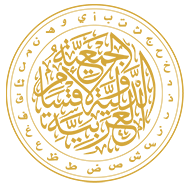 التحديات
 التي تواجه البحوث الأدبية في عصر التقنيات
توجد شعره رقيقة بين 
التحديات 
والمشاكل
 أو الصعوبات
 وسوف يناقش هذا المبحث التحديات.
فضلا عن بعض المشاكل والصعوبات
الجمعية الدولية لأقسام اللغة العربية
المؤتمر الدولي للبحث العلمي

الآداب والعلوم الإنسانية
التحديات التي تواجه البحوث الأدبية   في عصر التقنيات
تقديم 
أ. د
 سعاد سيد محجوب
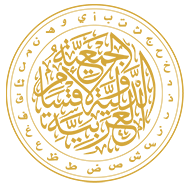 التحديات
 التي تواجه البحوث الأدبية في عصر التقنيات
تواجه البحوث الأدبية في عصر التقنيات تحديات متعددة ومتباينة وتلقي بظلالها السيئة على بعض الباحثين وتؤثر سلبا في المجتمع ؛ لذا لابد من نفض الغبار عنها ومحاولة استئصالها؛ حتى لا تستشري في المجتمع فتدمر الحاضر؛ فإذا ألغت الماضي وعزفت عنه، قد لا يسلم منها المستقبل. منها:
عدم الوعي بأهمية البحوث الأدبية وفوائدها وجدواها، وهذا المحور من أكبر التحديات التي يعاني منها كثير من الباحثين في بعض المجتمعات؛ أو البلدان النامية؛ لذلك قلما تتهيأ الأسباب للباحث ليوظف قدارته في هذا المضمار لأن المجتمع أو البيئة المحيطة به تجهل أهمية البحوث الأدبية وفائدتها؛ لذا لا تساعده على القيام بمهام البحث العلمي كما ينبغي ويجب
الجمعية الدولية لأقسام اللغة العربية
المؤتمر الدولي للبحث العلمي

الآداب والعلوم الإنسانية
التحديات التي تواجه البحوث الأدبية   في عصر التقنيات
تقديم 
أ. د
 سعاد سيد محجوب
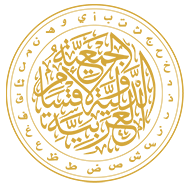 من التحديات: الأمية الحديثة
الجمعية الدولية لأقسام اللغة العربية
المؤتمر الدولي للبحث العلمي

الآداب والعلوم الإنسانية
الأمية الحديثة أو الأمية الرقمية ) الجهل باستخدام الأجهزة الذكية( تشكل عائقا وقد  يعاني منها بعض الباحثين لأن بعض المؤسسات التعليمية لا تبذل الجهد المطلوب للتغلب على هذا التحدي؛ وقد لا يرقى التدريب إلى المستوى الذي يؤهل الباحث للإلمام بكيفة استخدام ما بين يديه من تقنيات؛ مما قد يجعله يزهد فيها أو يرغب عنها. كذلك الجهل بكيفية استخدام الآليات أو التقنيات الحديثة، وما يصاحب ذلك من مهارات مختلفة
التحديات التي تواجه البحوث الأدبية   في عصر التقنيات
تقديم 
أ. د
 سعاد سيد محجوب
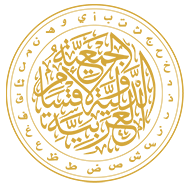 من التحديات :البيئة الحاضنة
الجمعية الدولية لأقسام اللغة العربية
المؤتمر الدولي للبحث العلمي

الآداب والعلوم الإنسانية
من التحديات كذلك عدم تهيئة البيئة الحاضنة المناسبة؛ وتتمثل في المقام الأول في البيئة التي تعين الباحث على القيام بعمله على أكمل وجه، ومؤسسات التعليم العالي بمختلف ألوان طيفها هي المسؤولة في المقام الأول عن هذا الجانب، لأنه من صميم عملها التواصل مع المجتمع؛ لحل مشاكله وفق أسس علميه مدروسة للسمو بحسه الفني وذوقه الأدبي، وثقافته والنهوض بفكره؛ وفق خطط وبرامج تواكب تحديات العصر وترضي طموح بعض الباحثين.
التحديات التي تواجه البحوث الأدبية   في عصر التقنيات
تقديم 
أ. د
 سعاد سيد محجوب
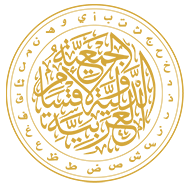 من التحديات: صعوبة التواصل
الجمعية الدولية لأقسام اللغة العربية
المؤتمر الدولي للبحث العلمي

الآداب والعلوم الإنسانية
الباحث في حقول الأدب يستعصي عليه التواصل مع نظرائه لعدم وجود جسور تواصل؛ عليه لابد من إقامة جسور تواصل متينة بين مؤسسات التعليم العالي المختلفة على النطاق المحلي أو الإقليمي وحتى العالمي؛ وذلك لتبادل الآراء والخبرات والمهارات وجهات النظر .
التحديات التي تواجه البحوث الأدبية   في عصر التقنيات
تقديم 
أ. د
 سعاد سيد محجوب
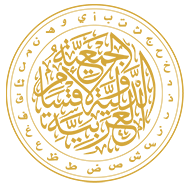 من التحديات : عدم تطبيق النتائج
الجمعية الدولية لأقسام اللغة العربية
المؤتمر الدولي للبحث العلمي

الآداب والعلوم الإنسانية
من أكبر التحديات التي تواجه البحوث الأدبية في العصر  الراهن عصر التقنيات؛ عدم تنفيذ أو تطبيق النتائج التي تتوصل إليها البحوث  إليها، وهذا التجاهل وعدم الإكتراث  مردوده سيء على الباحث؛ لأنه عصف ذهنه، وبذل جهدا  مضنيا، فتتفجر الطاقات السالبة بدواخله من إحباط وغيره، مما يعطل مسيرة تقدم البحوث الأدبية، ويجعلها تتقهقر إلى الوراء.
كذلك عدم تنفيذ أو تطبيق النتائج على أرض الواقع قد يؤثر سلبا في الباحثين، أو الكتاب بصورة عامة، لأن الفائدة من البحث تكمن في تطبيقة وتفعيله، لدفع عجلة النهضة والتطور.
التحديات التي تواجه البحوث الأدبية   في عصر التقنيات
تقديم 
أ. د
 سعاد سيد محجوب
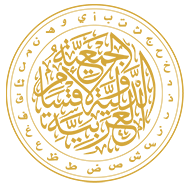 من التحديات: مؤسسات التعليم العالي
الجمعية الدولية لأقسام اللغة العربية
المؤتمر الدولي للبحث العلمي

الآداب والعلوم الإنسانية
التحديات التي تواجه البحوث الأدبية   في عصر التقنيات
بعض مؤسسات التعليم العالي تضاعف من حجم التحدي أمام البحوث الأدبية؛ إذ لاتفسح المجال لعضو هيئة التدريس لاستثمار جزء من وقته في البحث العلمي، على الرغم من أهميته  من الناحية المهنية والعلمية  في ترقية أدائه ومستواه العلمي.
 كذلك من التحديات معظم مؤسسات التعليم العالي لا تعتمد البحوث المنشورة في الشبكة المعلوماتية العالمية في الترقيات أو لنيل درجة علمية أعلى.
تقديم 
أ. د
 سعاد سيد محجوب
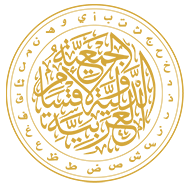 من التحديات: صعوبة النشر
وهنالك تحدي آخر وهو صعوبة النشر في المجلات العلمية العالمية المحكمة ذات التصنيف العالي ، لأسباب كثيرة منها محدودية المجلات التي تستقبل البحوث العلمية؛ مما يجعل البحث قيد الانتظار أو رهين الاعتذار لا لعلة فيه بل لقصور خارج عن إ ردته. و جل البحوث الأدبية بحكم طبيعتها يندر أن تجد فرصة أو تتهيأ لها الأسباب للنشر في المؤسسات العلمية العالمية، مما يجعلها تتسم بطابع المحلية وبالتالي يتقوقع الباحث في حيز ضيق. وقد يحرم من شرف الإنضمام لقائمة المتميزين على المستوى الإقليمي أو العالمي، وإن بلغ المدى في التميز. عليه لابد من تتضافر الجهود لتدريب الباحثين على ما يستجد في سوح النشر العالمي ومواكبة التطور الذي يطرأ على النشر العلمي على المستوى العالمي وضوابطه
الجمعية الدولية لأقسام اللغة العربية
المؤتمر الدولي للبحث العلمي

الآداب والعلوم الإنسانية
التحديات التي تواجهالبحوث الأدبية   في عصر التقنيات
تقديم 
أ. د
 سعاد سيد محجوب
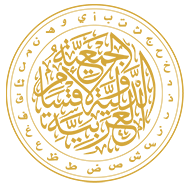 من التحديات: ندرة المصادر والمراجع
الجمعية الدولية لأقسام اللغة العربية
المؤتمر الدولي للبحث العلمي

الآداب والعلوم الإنسانية
كثيرا ما يعاني الباحث من ندرة المصادر والمراجع؛ وقد تكون في حكم العدم، وقد يتعذر على بعض الباحثين  متابعة الإصدارات الجديدة.
التحديات التي تواجهالبحوث الأدبية   في عصر التقنيات
تقديم 
أ. د
 سعاد سيد محجوب
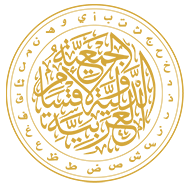 من التحديات: عدم التحفيز
الجمعية الدولية لأقسام اللغة العربية
المؤتمر الدولي للبحث العلمي

الآداب والعلوم الإنسانية
التحديات التي تواجهالبحوث الأدبية   في عصر التقنيات
من التحديات كذلك غياب عنصر التحفيز المادي  أو المعنوي الذي يستنهض العزائم ويشحذ الهمم؛ وما تجده بعض المجتمعات من ضغوط اقتصادية والركض من أجل متطلبات الحياة اليومية؛ مما جعل نظرتها للبحوث الأدبية مشحونة بسلبيات كثيرة؛ أقلها عدم قناعته بفائدتها أوجدواها؛ لأن المجتمع لا يحصد ثمارها. فلابد من تبصير المجتمع وتوعيته وتثقيفه بما قد تضيفه البحوث الأدبية إلى المعارف الإنسانية، واستثمارها للسمو بالمجتمع ورفده بشتى العلوم والمعارف وحياتهم الاجتماعية الراهنة.
تقديم 
أ. د
 سعاد سيد محجوب
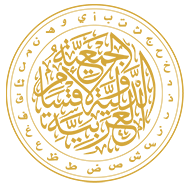 من التحديات: رأس المال
الجمعية الدولية لأقسام اللغة العربية
المؤتمر الدولي للبحث العلمي

الآداب والعلوم الإنسانية
التحديات التي تواجهالبحوث الأدبية   في عصر التقنيات
المال هو رأس الحربة، وفي غيابه أو عدمه تتفاقم المشاكل، وهو من التحديات الجسام؛ لأن الباحث قد يعتمد على مواردة الخاصة؛ فالنشر يكون خصما على احتياجاته الخاصة.
 ضيق ذات اليد من الآليات التي قد تقتل طموح بعض الباحثين وتكسر شوكتهم، خاصة في الدول التي ترزخ تحت وطأة الفقر أو تعاني من قسوة الضغوط الاقتصادية.
تقديم 
أ. د
 سعاد سيد محجوب
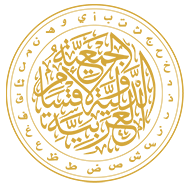 بعض المشاكل
الجمعية الدولية لأقسام اللغة العربية
المؤتمر الدولي للبحث العلمي

الآداب والعلوم الإنسانية
لعلة من نافلة القول الإشارة إلى أن التقنيات لها بعض المشاكل؛ لذا تعاني البحوث الأدبية من بعض المشاكل التي لا ترقي إلى مرتبة التحدي ومنها أن الأجهزة الذكية بمختلف مسمياتها قد تتعرض للسطو بسبب الاختراق لهذه الأجهزة أو التلف أو سؤ الحفظ مما يعرض المعلومات للضياع. لذالابد من وضع التدابير اللآزمة وأخذ الحيطة والحذر.
التحديات التي تواجهالبحوث الأدبية   في عصر التقنيات
تقديم 
أ. د
 سعاد سيد محجوب
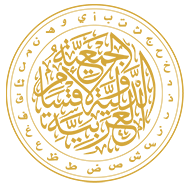 من المشاكل النسخ العشوائي
من المشاكل الراهنة عملية النسخ العشوائي من المواقع الإلكترونية وما أكثرها ومن الباحثين  إلا من رحم ربي  من يثق بهذه المواقع ثقة عمياء، حتى يخفف وطأة الجهد؛ الذي يبذله في البحث والتنقيب في المصادر والمراجع الورقية؛ لأنه يستسهل الحصول على المعلومة بلمسة أو ضغطة زر. أو لشح المصادر والمراجع لأسباب عديدة.
 لكن بفضل الجهود المبذولة من قبل أهل الاختصاص بدأت هذه المشكلة في التلاشي لأن التقنيات في حالة تطور مستمر؛ فقد تم وضع الضوابط والتقنيات التي تقضي على هذه الظاهرة السالبة أو تقلل من حدتها، وأرجو أن تعمم التجربة حتى يتم التخلص نهائيا من هذه الظاهرة السيئة
الجمعية الدولية لأقسام اللغة العربية
المؤتمر الدولي للبحث العلمي

الآداب والعلوم الإنسانية
التحديات التي تواجهالبحوث الأدبية   في عصر التقنيات
تقديم 
أ. د
 سعاد سيد محجوب
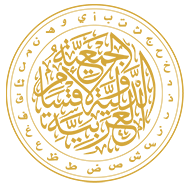 من المشاكل عدم تمحيص المعلومات
الجمعية الدولية لأقسام اللغة العربية
المؤتمر الدولي للبحث العلمي

الآداب والعلوم الإنسانية
كذلك من سلبيات الآليات الذكية نشرها للمعلومات بدون تمحيص؛ والسبب قد يعود إلى السباق المحموم لنيل قصب السبق في نشر المعلومات، إما لكسب مادي أو للصيت والشهرة؛ مما جعل الغث يختلط بالسمين. وأصبحت الدقة والتمحيص والمراجعة الدقيقة من أهم التحديات التي تواجه بعض البحوث الأدبية في عصر العولمة ؛ مما جعل الحابل يختلط بالنابل؛
 لكن  كما أشرت سابقا  التقنيات بما تمتلكه من آليات ومهارات فنية استطاعت أن تتغلب على هذا التحدي إذ وظفت بعض البرامج لتقضي على هذه الظاهرة السالبة والتي تقلل من قيمة البحث العلمي وسلامته؛ وعلى المؤسسات المختلفة أن تتسلح بهذه البرامج حتى تحارب ما يعرف بالسرقات الأدبية أو النقل العشوائي الذي يلقي بظلاله على البحث يصورة أو أخرى.
التحديات التي تواجهالبحوث الأدبية   في عصر التقنيات
تقديم 
أ. د
 سعاد سيد محجوب
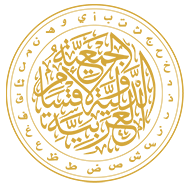 من الإيجابيات
الجمعية الدولية لأقسام اللغة العربية
المؤتمر الدولي للبحث العلمي

الآداب والعلوم الإنسانية
لقد يسرت التقنيات السبل على الباحثين و هيأت لهم الأسباب؛ إذ خففت من حدة المعاناة ووطأتها، وما قديبذله الباحث من جهد ووقت، خاصة وأن بعض المكتبات في الوقت الراهن عجزت أو استعصى عليها مواكبة ما يستجد في سوح النشر، أوما تجود به العقول والقرائح من بحوث علمية في شتى المجالات. كذلك من الناحية المادية يسرت مهمة الطباعة وقدمت الشبكة المعلوماتية العالمية عصارة ما جادت به التقنيات؛ لكن لاغنى عن الكتاب الورقي أو المطبوع. وسيظل سيد الموقف
التحديات التي تواجهالبحوث الأدبية   في عصر التقنيات
تقديم 
أ. د
 سعاد سيد محجوب
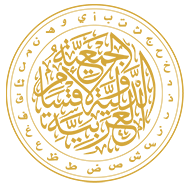 من الإيجابيات المكتبات الإلكترونية
الجمعية الدولية لأقسام اللغة العربية
المؤتمر الدولي للبحث العلمي

الآداب والعلوم الإنسانية
التحديات التي تواجهالبحوث الأدبية   في عصر التقنيات
ومن إيجابيات التقنيات  الأجهزة الذكية بمختلف مسمياتها وآلياتها  إنشاء المكتبات الإلكترونية، التي
تزخر بالمصادر والمراجع في مختلف التخصصات التطبيقية والإنسانية، وجعلتها طوع بنان الباحث ؛ إذ يستطيع الباحث متابعة ما يستجد في سوح الأدب من مقالات نقدية ودراسات في شتى مناحي الأدب، وهكذا يستطيع الباحث التزود بأفكار جديدة مفيدة ترفد أفكاره كما تمده برؤى جديدة ومغايرة.
تقديم 
أ. د
 سعاد سيد محجوب
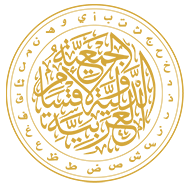 من الإيجابيات
الجمعية الدولية لأقسام اللغة العربية
المؤتمر الدولي للبحث العلمي

الآداب والعلوم الإنسانية
التحديات التي تواجهالبحوث الأدبية   في عصر التقنيات
لكن بين زخم هذه التحديات هنالك إيجابيات من المفترض أن توظف بطريقة علمية وعملية؛ حتى تحقق الفائدة المنشودة منها،اللسمات الطيبة للتقنيات فقد ذللت الآلة بعض المهام ؛ إذ ألغت البعد الجغرافي بين الباحث في المرحلة الجامعية والمشرف؛ لأن التقنيات وآلياتها ووسائلها شيدت جسورا من التواصل بينهما بشتى أنواع الوسائل السمعية والبصرية، لكن يظل هذا التواصل بمجهودات فردية أو شخصية.
تقديم 
أ. د
 سعاد سيد محجوب
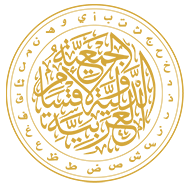 أهم النتائج
الاهتمام بالبحوث الأدبية علامة فارقة، ومطلب حضاري ومؤشر حيوي يدل على مدى ما بلغته الأمة من نهضة وإزدهار. 

لابد من توظيف البحوث الأدبية للتغلب على المشكلات الآنية والصعوبات التي تواجه المجتمع؛ مما يساعد على دفع دولاب الحياة نحو الأفضل، وهكذا تتطور الأمم وتترقى سلم الحضارة والمدنية، لتحقق السعادة التي تنشدها البشرية.

 التحديات التي تواجه البحوث الأدبية في عصر التقنيات محاورها متعددة منها؛ ما يتعلق بالعنصرالبشري أي الكوادر المؤهلة، ومنها ما يتعلق بالإمكانيات؛ و رأس المال هو رأس الحربة وبإزلته قد تتلاشى جل التحديات؛ لأنه عصب التحدي ويعيق السير قدما في شتى مناحي الحياة
الجمعية الدولية لأقسام اللغة العربية
المؤتمر الدولي للبحث العلمي

الآداب والعلوم الإنسانية
التحديات التي تواجه البحوث الأدبية   في عصر التقنيات
تقديم 
أ. د
 سعاد سيد محجوب
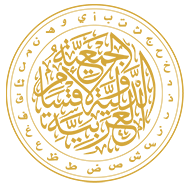 أهم النتائج
3. الاهتمام بوضع قاعدة بيانات تسهل للباحثين التواصل مع نظرائهم لتبادل الآراء والخبرات ووجهات النظر. عليه لابد من بناء العديد من جسور التواصل المتينة بين مؤسسات التعليم العالي المختلفة على النطاق المحلي أو الإقليمي وحتى العالمي؛حتى تعم الفائدة المنشودة.
4. من أكبر التحديات جهل المجتمع بجدوى البحوث الأدبية في تحقيق أي نوع من أنواع التقدم أو التطور و الرفاهية؛ لذا لابد من توعية المجتمع والنهوض به، وتثقيفه ليرتقي بفكره ويواكب تحديات العصر ومتطلبات الحياة.
الجمعية الدولية لأقسام اللغة العربية
المؤتمر الدولي للبحث العلمي
التحديات التي تواجه البحوث الأدبية في عصر التقنيات
تقديم 
أ. د
 سعاد سيد محجوب
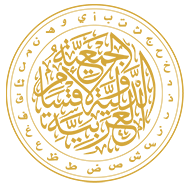 خلاصة القول
الجمعية الدولية لأقسام اللغة العربية
المؤتمر الدولي للبحث العلمي
الآداب والعلوم الإنسانية
المعرفة هي المفتاح السحري لكل المغاليق المجهولة، والبحوث الأدبية من آليات التعليم الذاتي وتحصيل العلوم والمعارف في شتى الحقول، وبالتالي فهي من أهم ركائز النهضة الثقافية والعلمية.
وكذلك هي من أهم معايير تقدم الأمم والشعوب، فضلا عما تقدمه البحوث العلمية من مقترحات وتوصيات؛ لمعالجة العديد من المشاكل الراهنة التي تواجه المجتمع. وتستشرف المستقبل وتضع الخطط ؛ التي قد تقلل من حدة بعض المخاطر أو تجنبه بعض المشاكل.

.
التحديات التي تواجه البحوث الأدبية   في عصر التقنيات
تقديم 
أ. د
 سعاد سيد محجوب
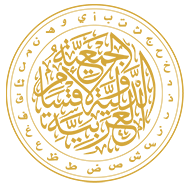 ونستخلص مما سبق أهمية البحث العلمي في شتى حقول الأدب، وما يترتب على ذلك من فوائد جمه في شتى مجالات الحياة؛ منها محاربة التخلف بكل صوره وضروبه، واللحاق بركب الحضارة، وتفعيل الحراك الأدبي والثقافي في المجتمع، فضلا عن الارتقاء بالحس الأدبي والسمو بالذوق الفني للعامة والخاصة.
خلاصة القول
الجمعية الدولية لأقسام اللغة العربية
المؤتمر الدولي للبحث العلمي

الآداب والعلوم الإنسانية
التحديات التي تواجه البحوث الأدبية   في عصر التقنيات
تقديم 
أ. د
 سعاد سيد محجوب
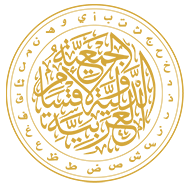 أهم التوصيات
وضع قاعدة بيانات لتسهل على الباحثين للحصول على المعلومة المطلوبة.
إنشاء مظلة تضم شمل الباحثين وتيسر عليهم التواصل وتبادل المعلومات والآراء.
نشر ثقافة البحث العلمي بين أفراد المجتمع، ولفت انتباه الجهات المسؤولة إلى أهمية البحوث الأدبية.
الاهتمام بأدوات البحث؛ لأنها من أهم الآليات التي تخدم الباحث ، وتعينه على سبر أغوار البحوث الأدبية.
استنهاض همم الباحثين وذلك بتحفيزهم ماديًا ومعنويًا.
الجمعية الدولية لأقسام اللغة العربية
المؤتمر الدولي للبحث العلمي
التحديات التي تواجه البحوث الأدبية في عصر التقنيات
تقديم 
أ. د
 سعاد سيد محجوب
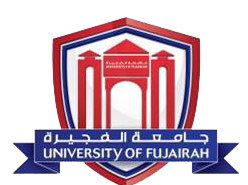 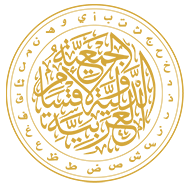 وفي الختام
جزيل شكري وتقديري
لهذا الحضور النخبوي المتميز
وحتى نلتقي في محفل جديد أترككم في حفظ الله ورعايته
كلية الآداب والعلوم الإنسانية
كلية الآداب والعلوم الإنسانية
قسم اللغة العربية
أ.د سعاد سيد محجوب
مؤتمر
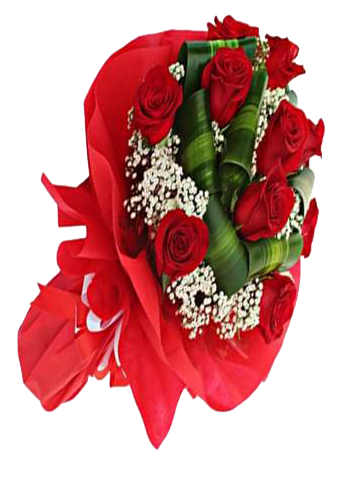 تقديم  
أ. د
 سعاد سيد محجوب